Grünwelt -Transnationales Treffen - 
LTTA
Lernmaterial

KULTUR DES GRÜNEN UNTERNEHMERTUMS UND IDEEN FÜR GESCHÄFTSMODELLE
GREENWORLD: Grünes Denkenfür die WeltJugendbildungERASMUS+KA220 YOU - Strategische Partnerschaften für JugendbildungKooperationspartnerschaft
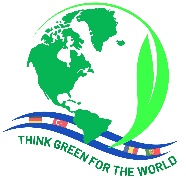 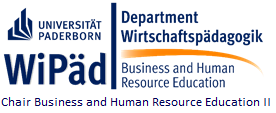 Referenznummer:2021-1-DE04-KA220-YOU-000029209
Dauer: 
07.03.2022 bis 07.03.2024 (24 Monate)
Lehrstuhl für Wirtschafts- und Personalpädagogik IIProf. Dr. Marc Beutner
Lernergebnisse von Modul 5
In diesem Modul werden Sie
Wer ist ein grüner Unternehmer, Unternehmer. Lernen Sie die Merkmale eines grünen Unternehmers und Unternehmers kennen
Entwicklung einer grünen Unternehmenskultur und Reflexion darüber 
Überlegungen zu neuen Geschäftsmodellen im Hinblick auf ihren wirtschaftlichen, nachhaltigen, sozialen und gesellschaftlichen Beitrag
Erkennen der Unterstützung für grünes Unternehmertum und Kenntnis ihres Beitrags zu unseren Geschäftsmodellen
Untersuchung grüner unternehmerischer Geschäftsmodelle in der Welt.
Überblick über das Modul
01
02
Beispiel
Einführung
Die Bedeutung einer grünen Unternehmenskultur im Hinblick auf wirtschaftliche, nachhaltige, soziale und gesellschaftliche Beiträge
Kultur des grünen Unternehmertums und Ideen für Geschäftsmodelle
03
04
Selbstkontrolle
Videos
Formulare-Quiz
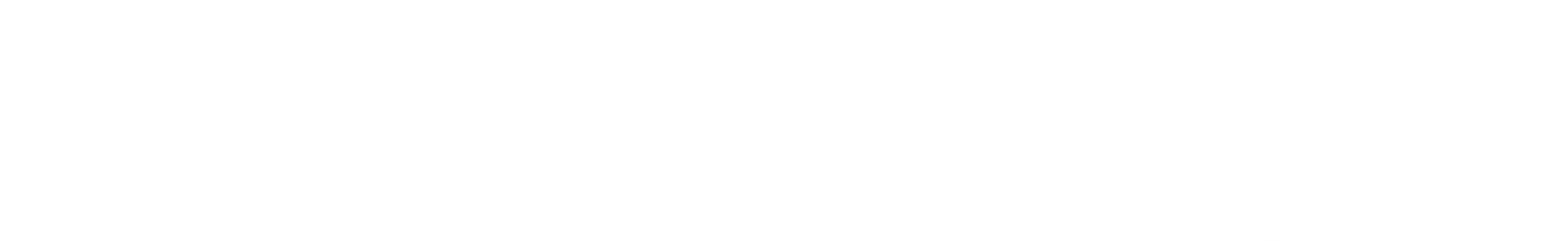 01
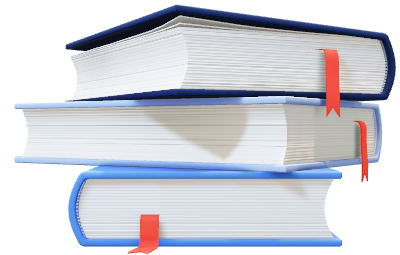 KULTUR DES GRÜNEN UNTERNEHMERTUMS UND IDEEN FÜR GESCHÄFTSMODELLEEinführung
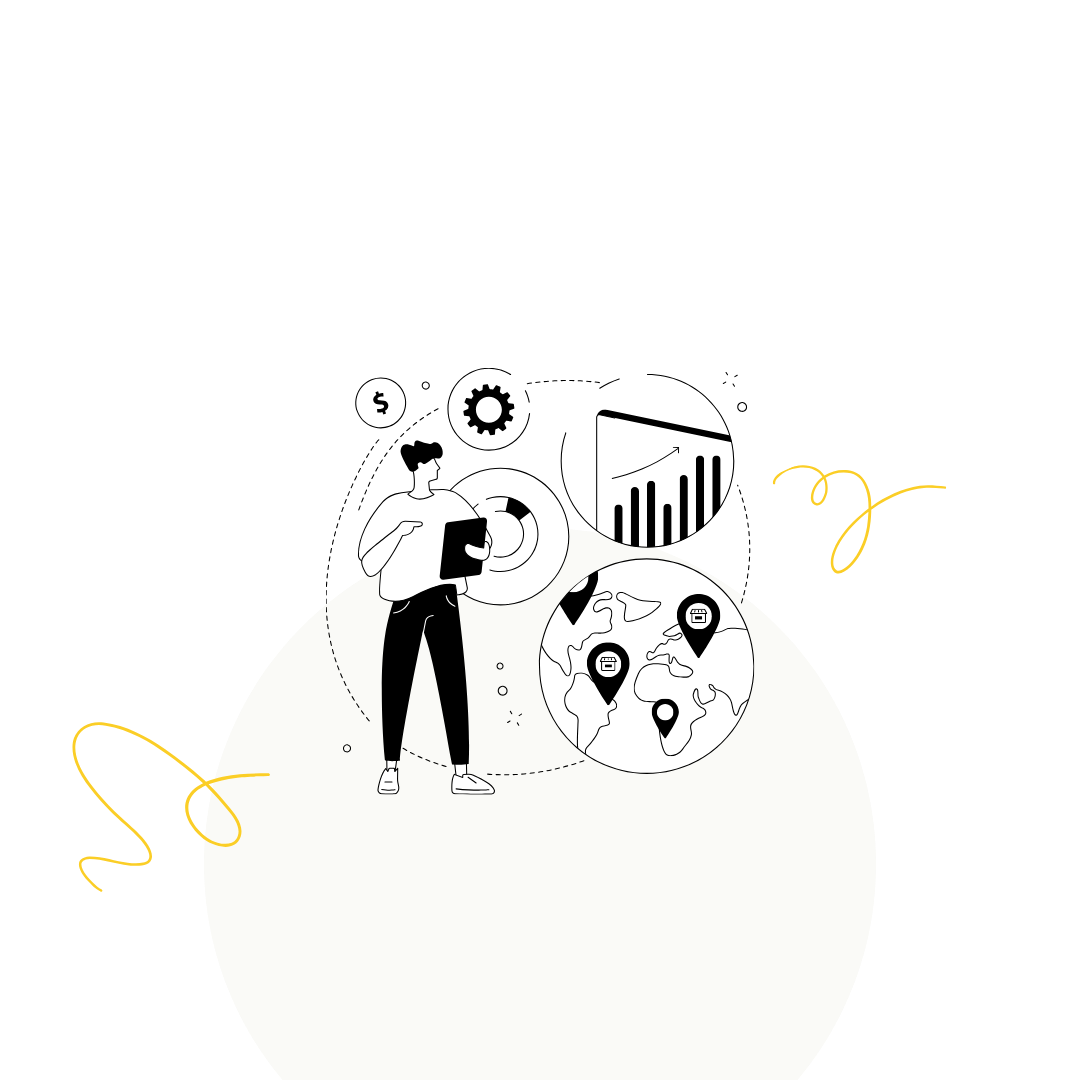 Wer ist ein grüner Unternehmer, Unternehmer. Lernen Sie die Merkmale eines grünen Unternehmers und Unternehmers kennen
Wer ist ein grüner Unternehmer?
Grünes Unternehmertum kann definiert werden als Menschen, die ein Unternehmen in einem Sektor gründen mit dem Ziel, diesen Sektor durch grünes Design, grüne Prozesse und ein lebenslanges Engagement für Nachhaltigkeit zu verändern.
Vestibulum congue tempus
Lorem ipsum dolor sit amet, consectetur adipiscing elit, sed do eiusmod tempor.
Wer ist ein Unternehmer?
Personen, die Werte für den Einzelnen und die Gesellschaft schaffen, auf wirtschaftliche Möglichkeiten reagieren oder wirtschaftliche Möglichkeiten schaffen und mit ihren Innovationen Veränderungen im Wirtschaftssystem bewirken.
Wer ist ein grüner Unternehmer, Unternehmer. Lernen Sie die Merkmale eines grünen Unternehmers und eines Unternehmers kennen
Merkmale eines grünen Unternehmers
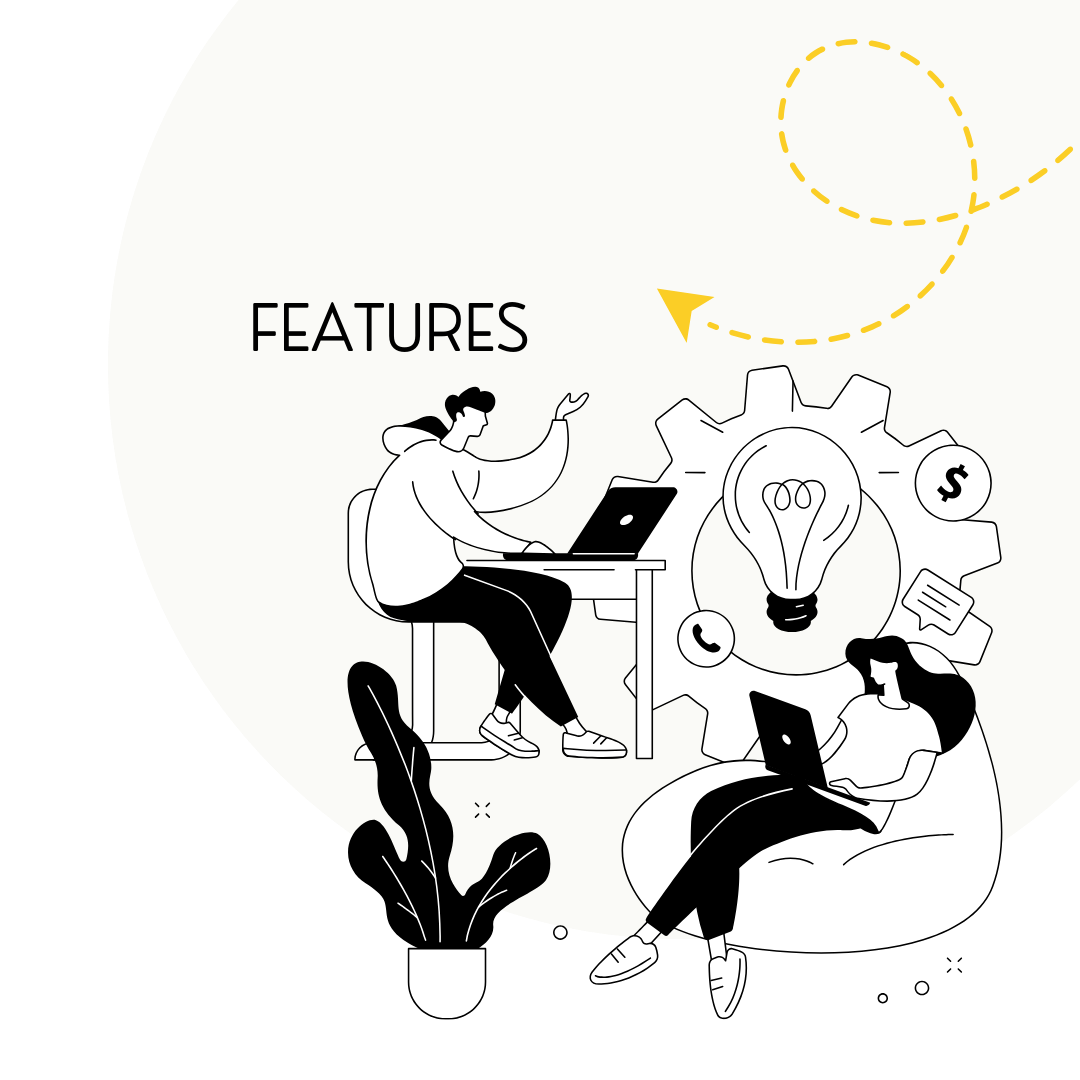 Entwickelt ein wirtschaftlich rentables und ökologisch verantwortungsvolles Geschäftsmodell
Schafft auf Nachhaltigkeit ausgerichtete Wachstumsstrategien 
Soziale Verantwortung und Beitrag zur Gesellschaft
Vestibulum congue tempus
Merkmale eines Unternehmers
Innovation und Kreativität 
Risikobereitschaft und Selbständigkeit 
Wettbewerbsfähigkeit und kontinuierliche Verbesserung
Hauptunterschiede zwischen Unternehmer und grünem Unternehmer
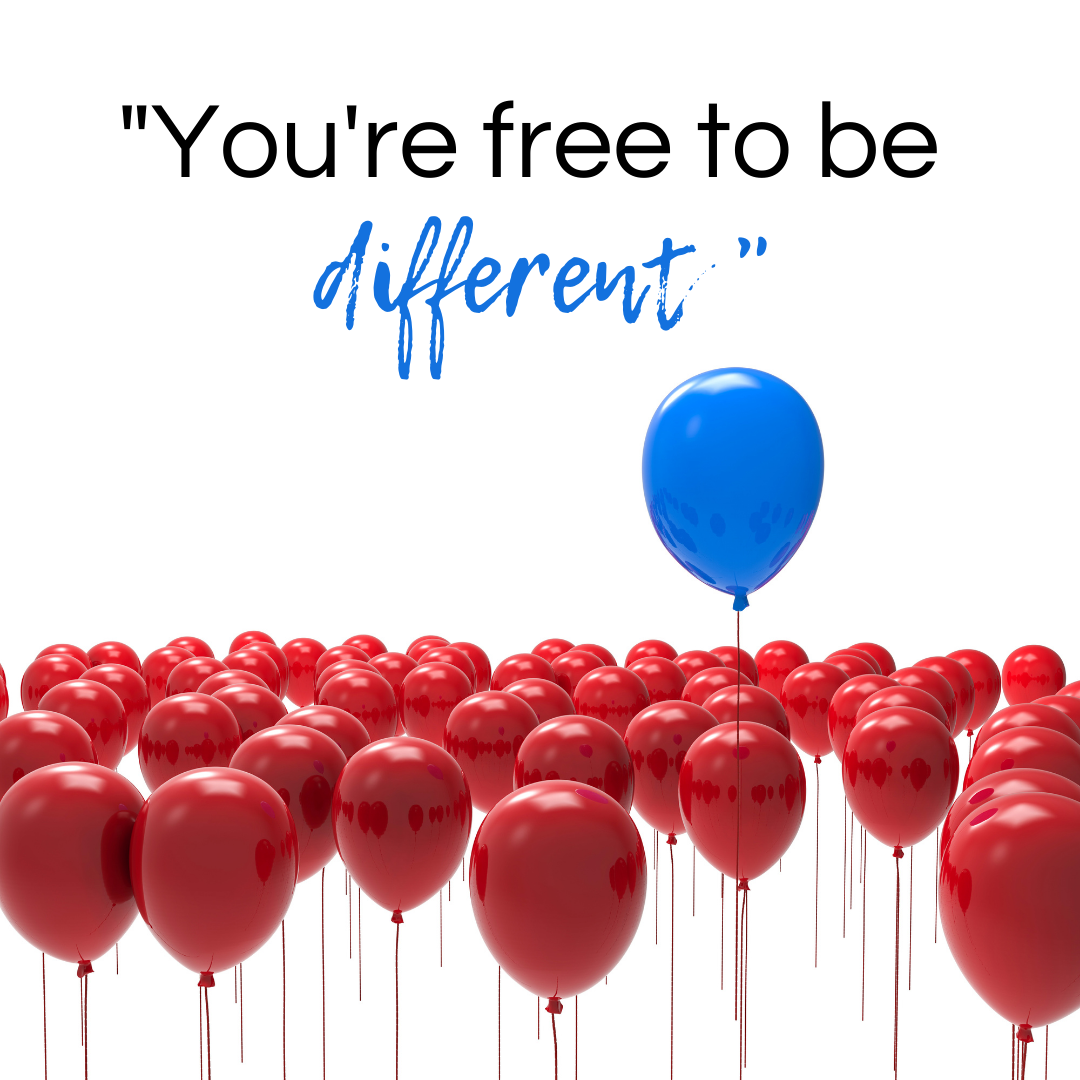 Vestibulum congue tempus
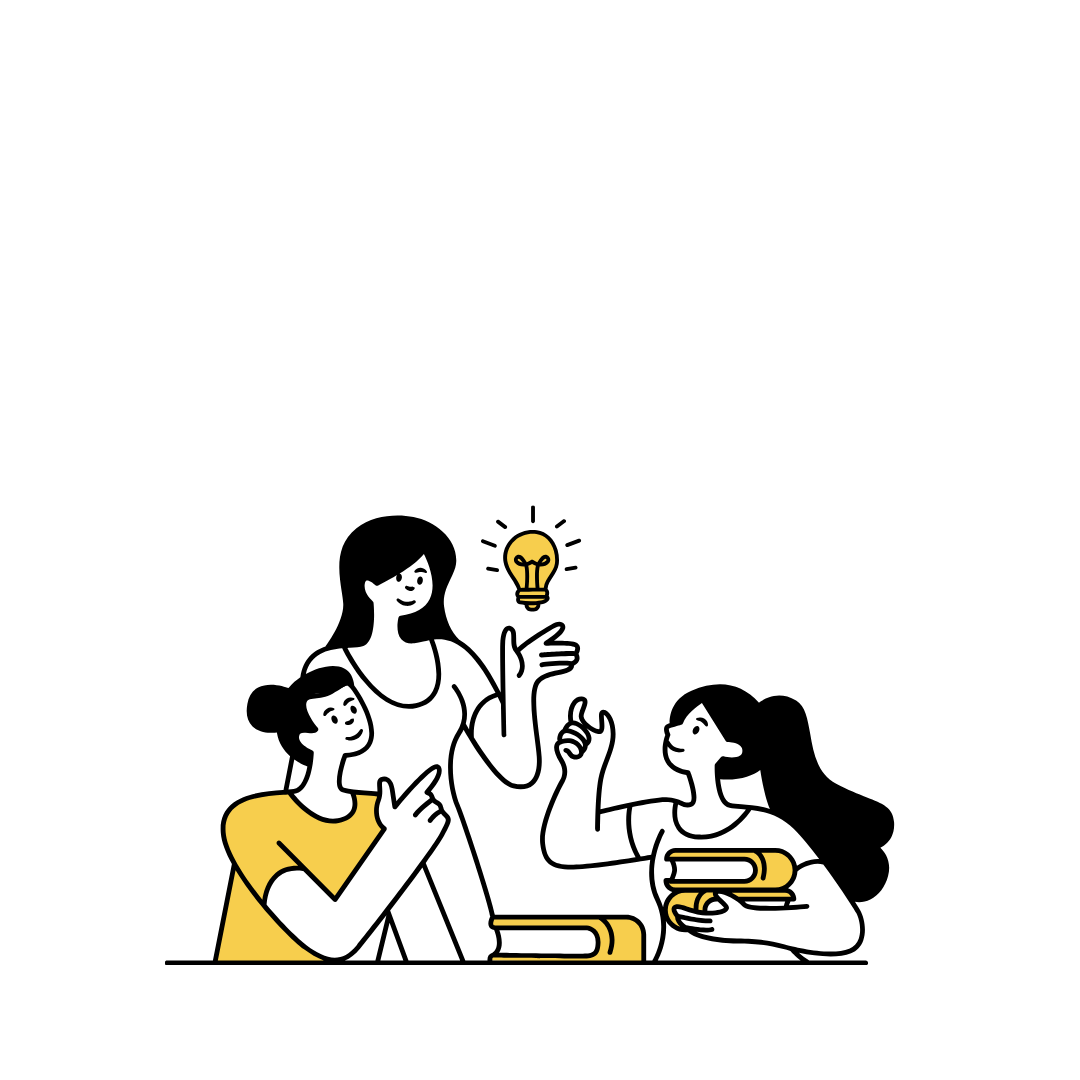 Entwicklung einer grünen Unternehmenskultur und Reflexion darüber
Grüne Kultur für die Zukunft
Die Förderung einer grünen Kultur in der Arbeitsumgebung kann das Engagement der Mitarbeiter für das Unternehmen stärken und dazu beitragen, dass das Unternehmen als nachhaltige Marke wahrgenommen wird. Die Einführung einer grünen Kultur kann durch Instrumente zur Entwicklung des Engagements und durch Veranstaltungen erreicht werden, die die Loyalität der Mitarbeiter erhöhen und sich positiv auf ihr Privatleben auswirken.
 
Die Arbeitnehmer neigen zunehmend dazu, sich für Unternehmen zu entscheiden, die sich für grüne Werte einsetzen und diese Kultur am Arbeitsplatz übernommen haben.
Vestibulum congue tempus
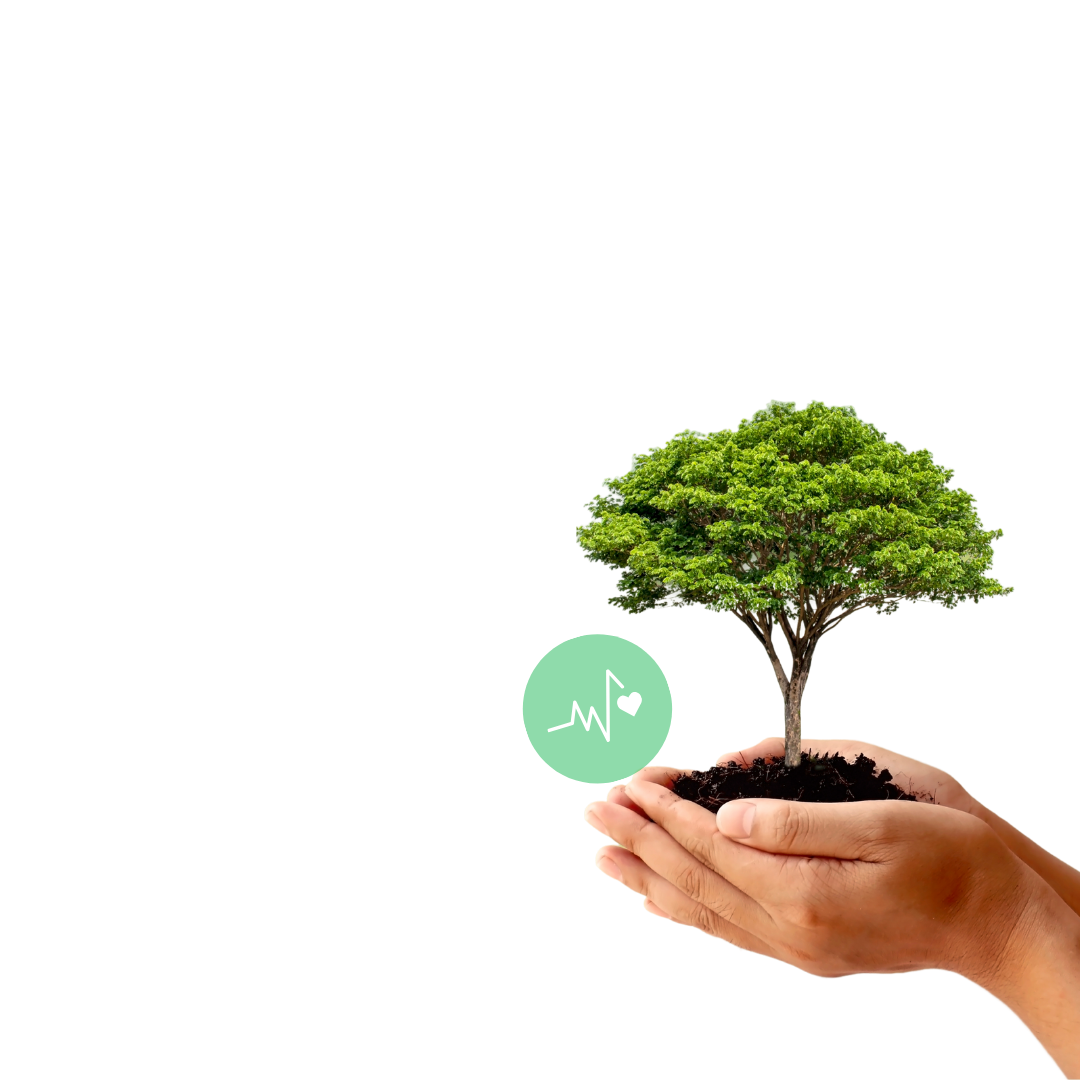 Wer ist ein grüner Unternehmer, Unternehmer. Lernen Sie die Merkmale eines grünen Unternehmers und Unternehmers kennen
Grüne Kultur für die Zukunft
Schulung aller Mitarbeiter zu Nachhaltigkeit und Unternehmenszielen

Ermutigung zu Vorschlägen und Beobachtungen

Sitzungen anberaumen 

Gesunde Kommunikation 

Erhöhung der Beteiligung
Vestibulum congue tempus
Überlegungen zu neuen Geschäftsmodellen im Hinblick auf ihren wirtschaftlichen, nachhaltigen, sozialen und gesellschaftlichen Beitrag
Grüne Unternehmer schaffen Geschäftsmodelle, die sowohl wirtschaftlich rentabel als auch umweltverträglich sind. Dies ist eine Alternative zu herkömmlichen Geschäftsmodellen, bei denen die langfristige Nachhaltigkeit und die Verringerung der Umweltauswirkungen im Mittelpunkt stehen. Ein grüner Unternehmer kann zum Beispiel durch die Anwendung von Zero-Waste-Prinzipien die Abfallmenge in Produktionsprozessen minimieren. Auf diese Weise werden sowohl die Produktionskosten gesenkt als auch die Auswirkungen auf die Umwelt minimiert. Gleichzeitig können solche umweltfreundlichen Praktiken den Markenwert bei den Verbrauchern erhöhen, was wiederum die wirtschaftliche Rentabilität fördern kann.
Denken in wirtschaftlichen Begriffen
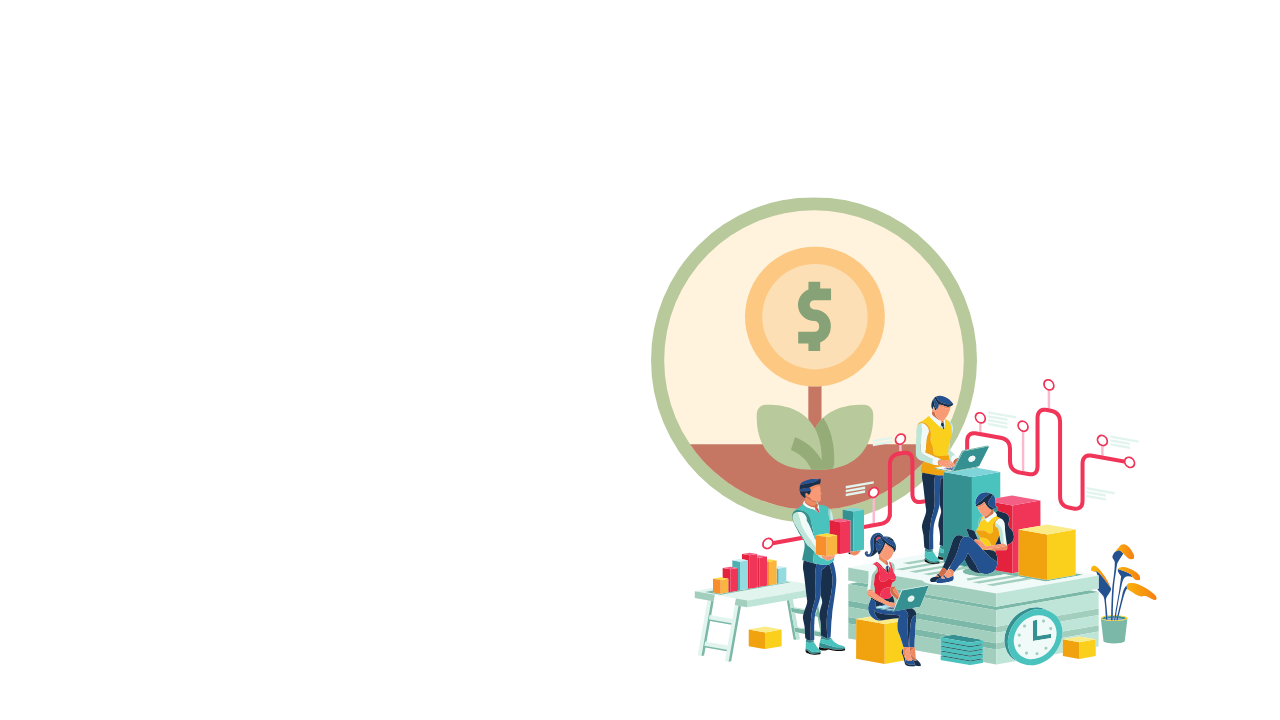 Vestibulum congue tempus
Überlegungen zu neuen Geschäftsmodellen im Hinblick auf ihren wirtschaftlichen, nachhaltigen, sozialen und gesellschaftlichen Beitrag
Nachhaltigkeitsorientierte Wachstumsstrategien sind ein Eckpfeiler des grünen Unternehmertums. Diese Strategien zielen auf ein Gleichgewicht zwischen ökologischen, sozialen und wirtschaftlichen Faktoren ab. Ein grüner Unternehmer kann zum Beispiel seinen Energiebedarf auf nachhaltige Weise decken, indem er in erneuerbare Energiequellen investiert. Gleichzeitig zielt ein nachhaltiges Lieferkettenmanagement darauf ab, die Umweltauswirkungen in jeder Phase des Lebenszyklus der Produkte zu verringern. Solche Strategien können zum Wirtschaftswachstum beitragen, indem sie den ökologischen Fußabdruck des Unternehmens verringern und langfristige Kosteneinsparungen ermöglichen.
Schafft auf Nachhaltigkeit ausgerichtete Wachstumsstrategien
Vestibulum congue tempus
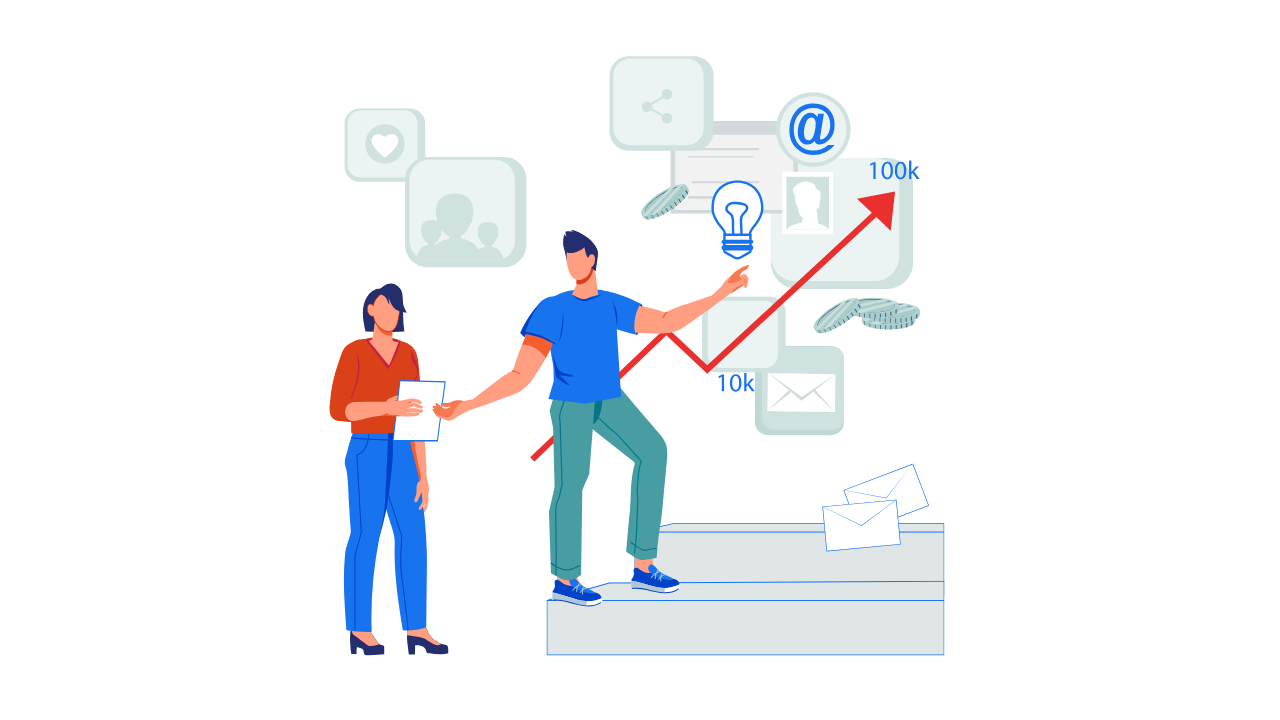 Überlegungen zu neuen Geschäftsmodellen im Hinblick auf ihren wirtschaftlichen, nachhaltigen, sozialen und gesellschaftlichen Beitrag
Grüne Unternehmer legen bei der Führung ihres Unternehmens den Schwerpunkt auf soziale Verantwortung und einen Beitrag zur Gesellschaft. Dies kann auf vielfältige Weise geschehen, etwa durch die Unterstützung lokaler Gemeinschaften, die Förderung sozialer Gerechtigkeit und die Schärfung des Umweltbewusstseins. Ein grüner Unternehmer kann zum Beispiel die lokale Wirtschaft unterstützen, indem er seine Produkte lokal und biologisch bezieht. Er kann auch dazu beitragen, das öffentliche Bewusstsein für Umweltfragen zu schärfen, indem er Umweltbildungsprogramme organisiert. Solche sozialen und ökologischen Beiträge können den Ruf der Marke stärken und die Kundentreue erhöhen.
Soziale Verantwortung und Beitrag zur Gesellschaft
Vestibulum congue tempus
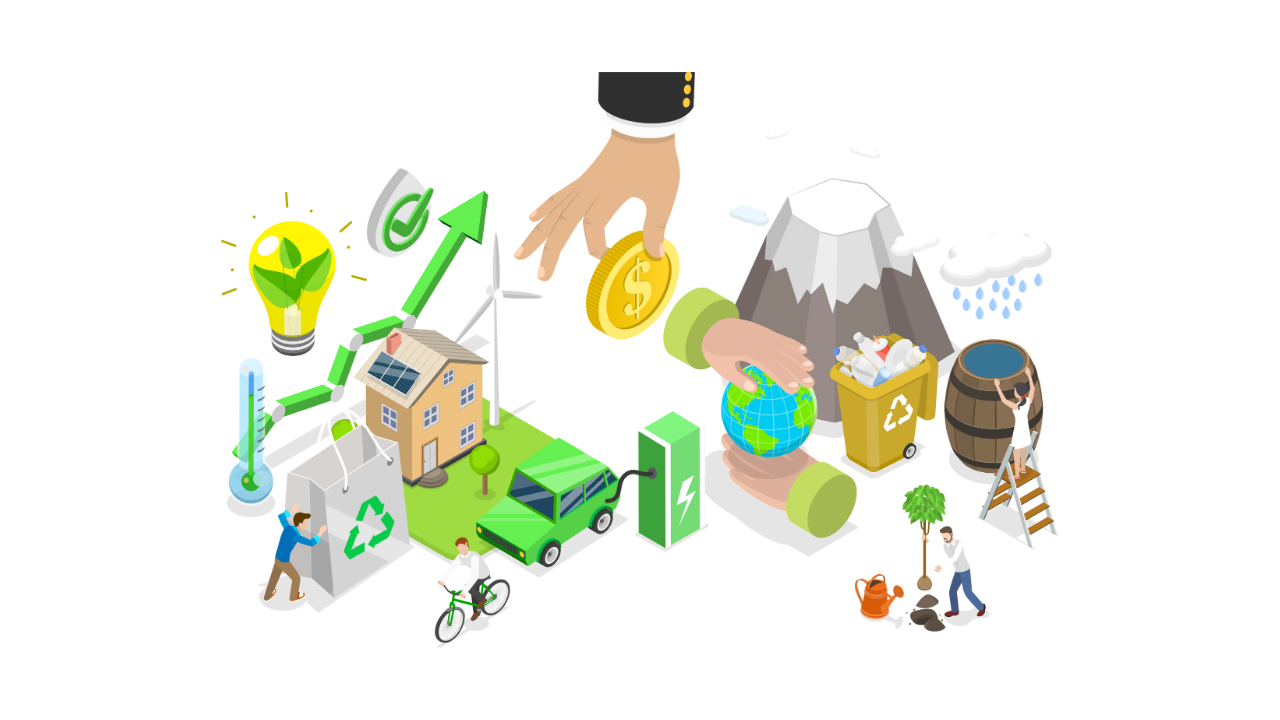 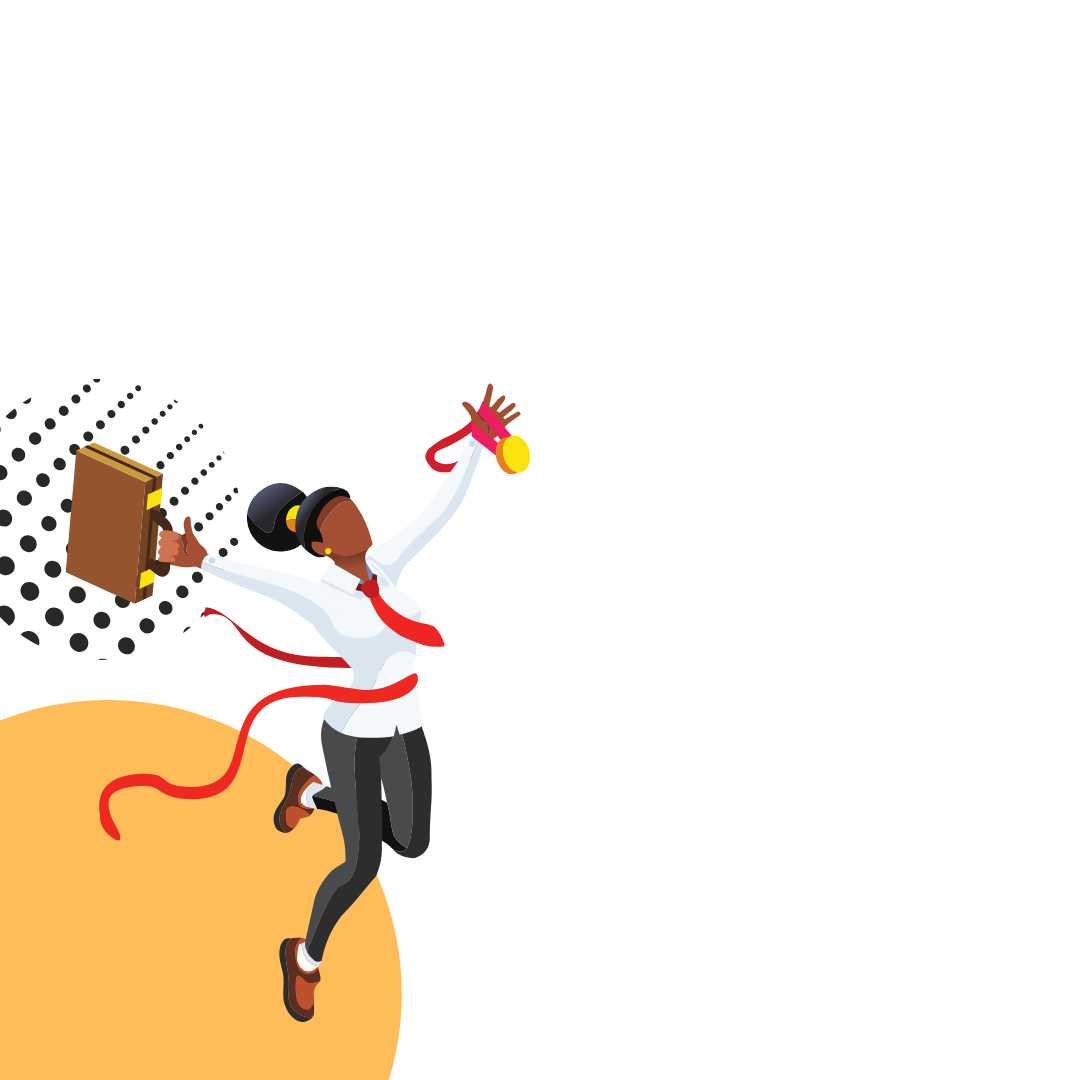 Erkennen der Unterstützung für grünes Unternehmertum und Kenntnis ihres Beitrags zu unseren Geschäftsmodellen
Was sind Green Entrepreneur Supports.
Investoreninteresse und Umweltansätze
Unterstützung und Anreize für grünes Unternehmertum
Vestibulum congue tempus
EU Unterstützt
Horizont Europa.  
LIFE-Programm
Europäischer Grüner Deal
COSME-Programm
EIC-Beschleuniger
Untersuchung grüner unternehmerischer Geschäftsmodelle in der Welt.
Überlegungen zu grünen Geschäftsideen für Unternehmer
Nicht schädlich für die Gesundheit von Mensch und Tier, 
Keine Beeinträchtigung der Umwelt, 
Sie verbrauchen nicht übermäßig viel Energie und andere Ressourcen, 
Keine unnötige Verschwendung verursachen, 
Tiere sollten nicht gequält werden, 
Sie sind in erster Linie dafür verantwortlich, eine bewohnbare Welt zu hinterlassen.
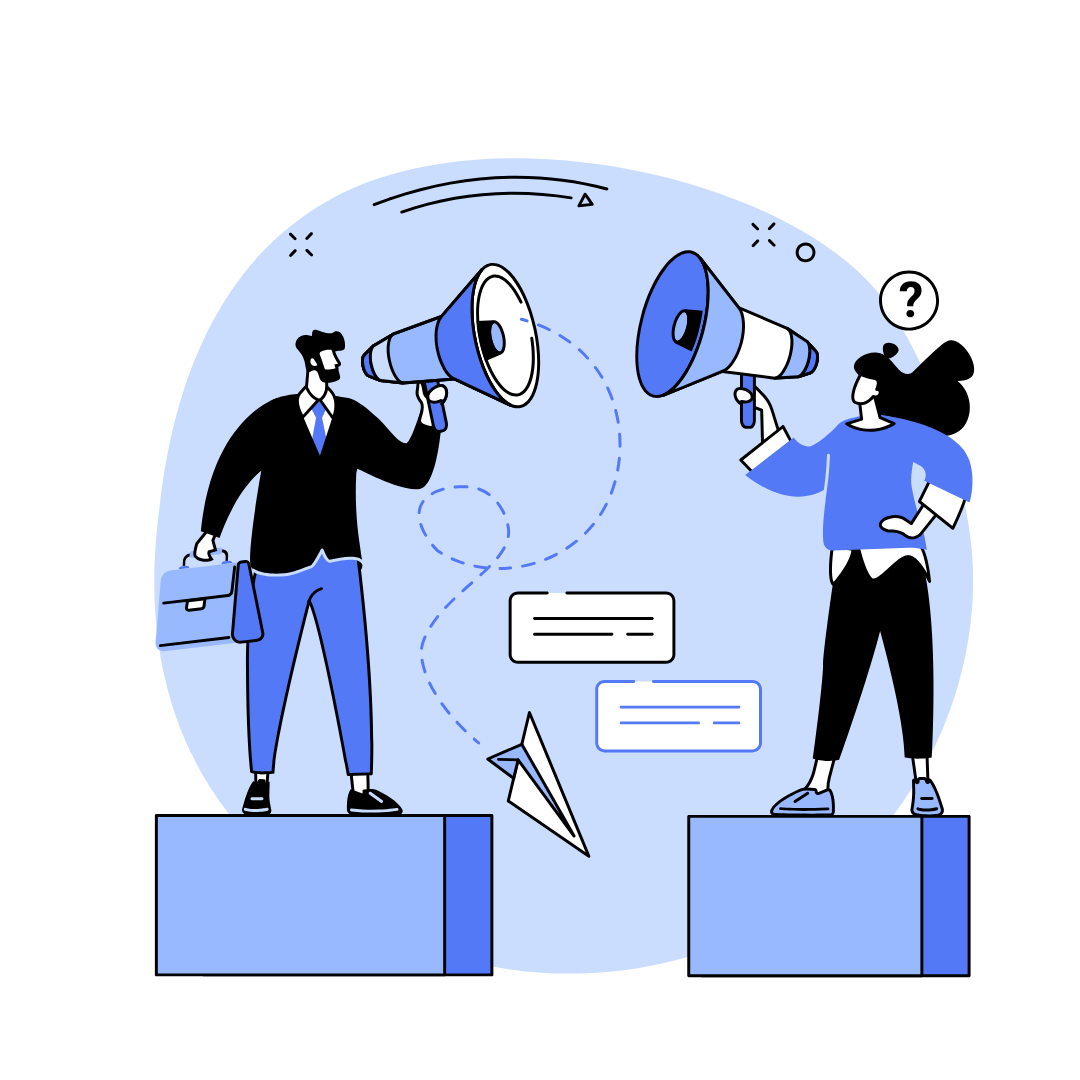 Vestibulum congue tempus
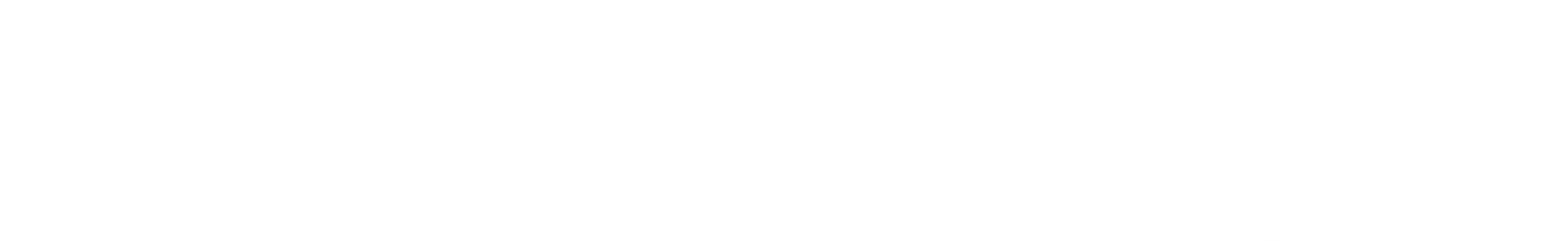 02
KULTUR DES GRÜNEN UNTERNEHMERTUMS UND IDEEN FÜR GESCHÄFTSMODELLEVideos
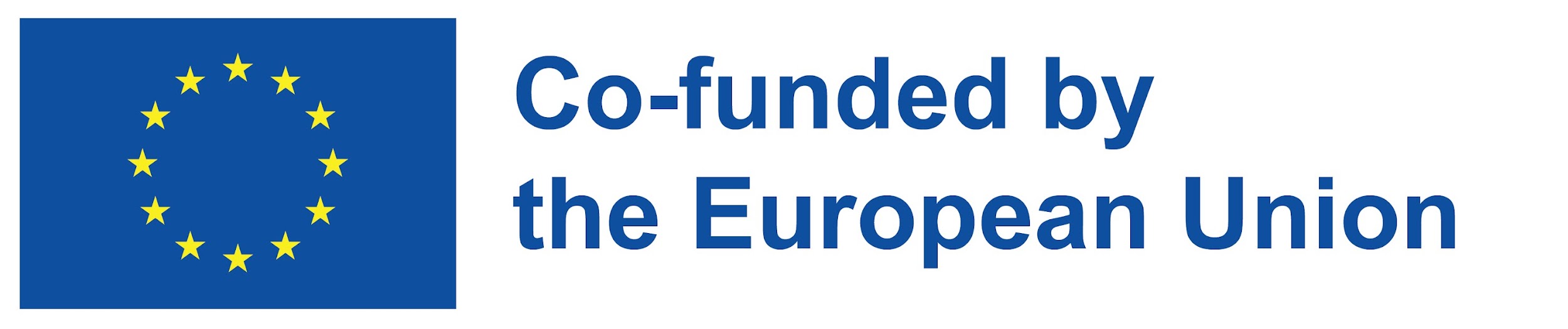 Videos zur Bewirtschaftung natürlicher Ressourcen
Bitte sehen Sie sich die unten aufgeführten Videos aufmerksam an und machen Sie sich Notizen zu den wichtigsten Fakten. Präsentieren Sie dann die Kernthemen Ihren Freunden oder einer Jugendgruppe auf verständliche und klare Weise.


Innovative Geschäftsideen im Bereich der erneuerbaren Energien
https://www.youtube.com/watch?v=OcY-VRXrbQA

      Wie grüne Unternehmen von Ihnen und dem Planeten profitieren.
https://www.youtube.com/watch?v=pRpFpXDElX0&t=10s 
Umweltfreundliche Geschäftsideen für grüne Unternehmer 
https://www.youtube.com/watch?v=iqmzJfc3epw
Aufgabe
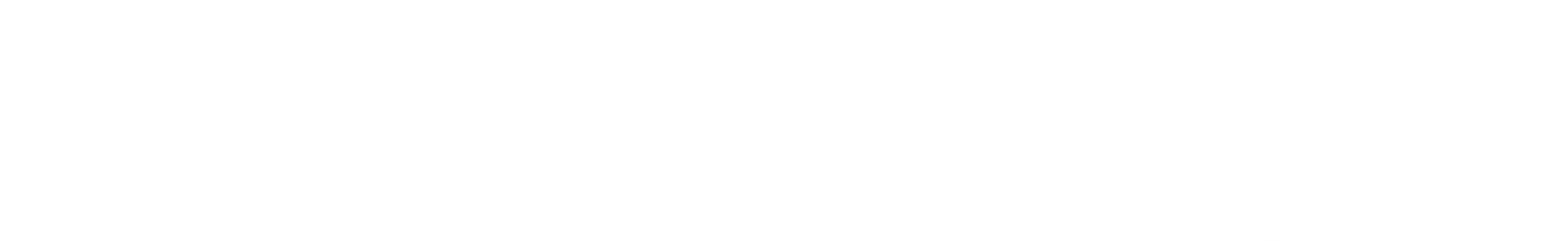 04
KULTUR DES GRÜNEN UNTERNEHMERTUMS UND IDEEN FÜR GESCHÄFTSMODELLESelbstkontrolle
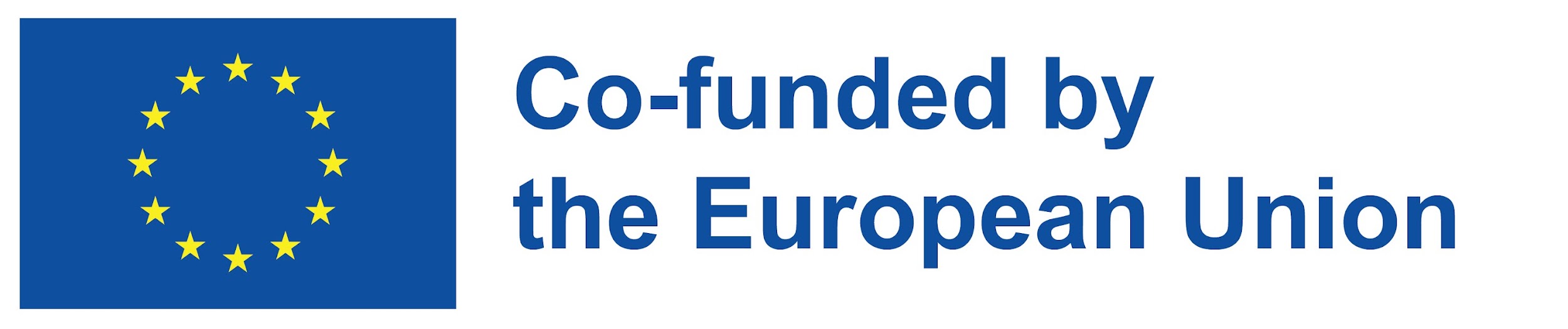 Test zu grüner Unternehmerkultur und Geschäftsmodellen
Welches ist ein Merkmal eines grünen Unternehmers?
a) Beitrag zur grünen Wirtschaft
b) Verantwortung für die Umwelt c) Alle
Was bedeutet Horizon Europe, LIFE-Programm, COSME-Programm?a) Programme zur Unterstützung von Unternehmernb) Beschäftigungsprogrammec) Projekt-Firmen
Welche der Green Entrepreneur Business Ideas ist trivial?
a) Sie verursacht keine unnötigen Abfälle, b) Tiere sind unbedeutend, c) Sie sind in erster Linie dafür verantwortlich, eine bewohnbare Welt zu hinterlassen.
Referenzen und Links
(Muzyka Koning Churchill199: 352).
(Kaur 2014).
(EKOIQ 2015).
Farinelli Bottini Akkoyunlu Aerni 2011).
https://dergipark.org.tr/en/download/article-file/270783
https://deedster.com/blog/green-culture-at-work
https://www.datasciencecentral.com/how-to-create-a-green-culture-in-a-business-environment/
Moisander, 2007:405
https://Orcid.Org/0000-0002-4471-3470
KMU Garanti BBVA Ekonomosit Magazin Juli 2020
https://doi.org/10.51137/ijarbm.2023.4.3.1
Kontakt
Universität Paderborn
Abteilung Wirtschaftspädagogik Lehrstuhl Wirtschaftspädagogik II Warburger Str. 100
33098 Paderborn

http://www.upb.de/wipaed
Prof. Dr. Marc Beutner
Tel: +49 (0) 52 51 / 60 - 23 67
Fax: +49 (0) 52 51 / 60 - 35 63
E-Mail: marc.beutner@uni-paderborn.de
Ich danke Ihnen für Ihre Teilnahme.Haben Sie irgendwelche Fragen?